Parallel algorithm for the EnKF
Yue (Michael) Ying    and   Fuqing Zhang
Group meeting, May, 2018
A serial square root EnKF algorithm:
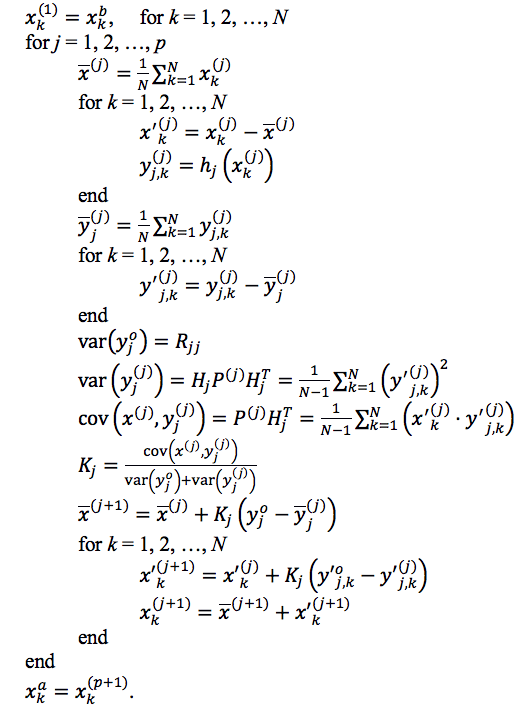 loop over observations
calculate observation priors
update equations
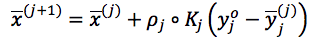 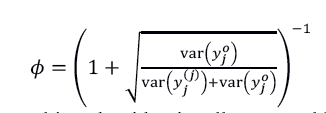 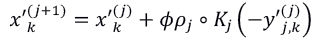 Modification to h(x) calculation
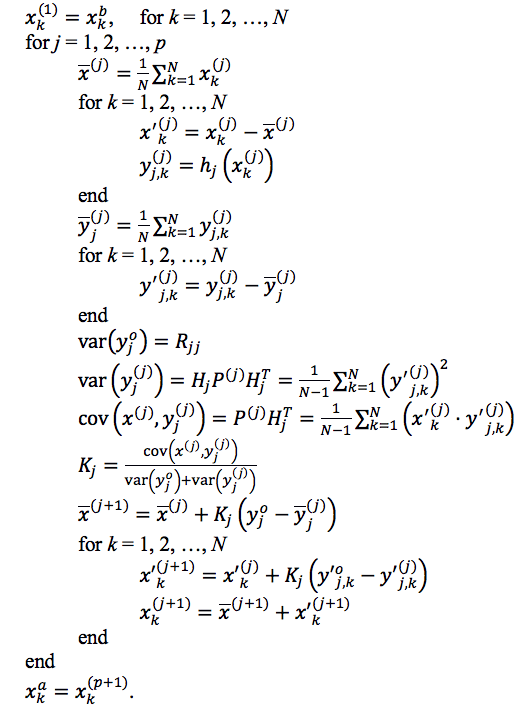 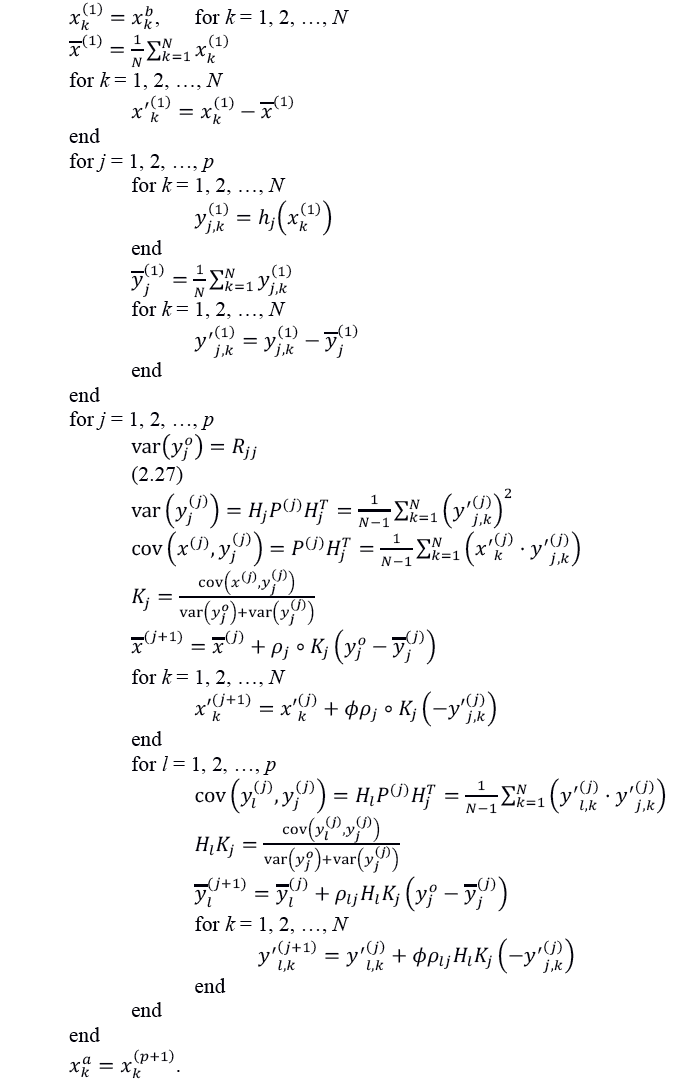 move out of the
observation loop
…
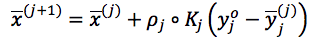 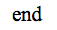 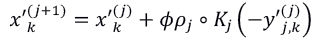 Modification to h(x) calculation
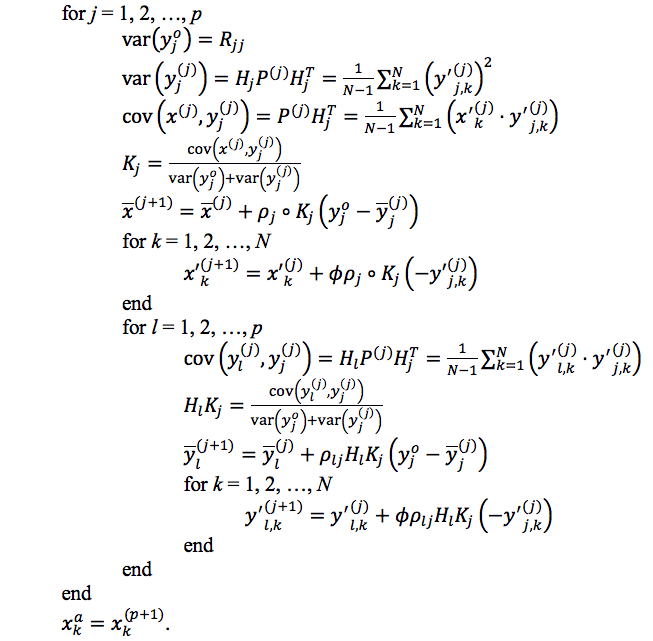 Inside the observation loop,

The observations y are updated as well as the states x.
Parallelization strategy
data structure for state vector x
	x(ix+1, jx+1, nk, nv, nens+1)




separate work load along the ensemble dimension nens+1

decompose the domain into horizontal slabs (ix+1,jx+1)


why no decomposing in observation dimension?
ensemble size
zonal, meridional, vertical
dimensions
number of
variables
The MPI environment
member 2
member 1
Example:
nicpu=2, njcpu=2, nmcpu=4

ncpus=16

proc_id
gid=int(proc_id/(nicpu*njcpu))
sid=mod(proc_id,nicpu*njcpu)
1
1
0
0
4
5
0
1
0
1
0
1
1
1
0
0
6
7
2
3
2
3
2
3
member 3
ensemble mean
3
3
2
2
12
13
8
9
0
1
0
1
3
3
2
2
14
15
10
11
2
3
2
3
data stored on each processor:
x(ni, nj, nk, nv, nm)
ni=ceil((ix+1)/nicpu)
nj=ceil((jx+1)/njcpu)
nm=ceil((nens+1)/nmcpu)
horizontal slabs
member
Taking ensemble average with MPI_Allreduce
member 2
member 1
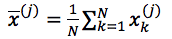 1
1
0
0
4
5
0
1
0
1
0
1
1
1
0
0
6
7
2
3
2
3
2
3
call MPI_Allreduce(sum(x,5),
		  xm, 
		  ni*nj*nk*nv, 
		  MPI_REAL, 
		  MPI_SUM, 
		  g_comm, ierr)

xm=xm/real(nens)
member 3
ensemble mean
3
3
2
2
12
13
8
9
0
1
0
1
3
3
2
2
14
15
10
11
2
3
2
3
x(ni, nj, nk, nv, nm)
Collect domain slabs for Kalman gain calculation
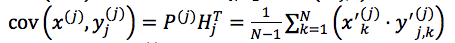 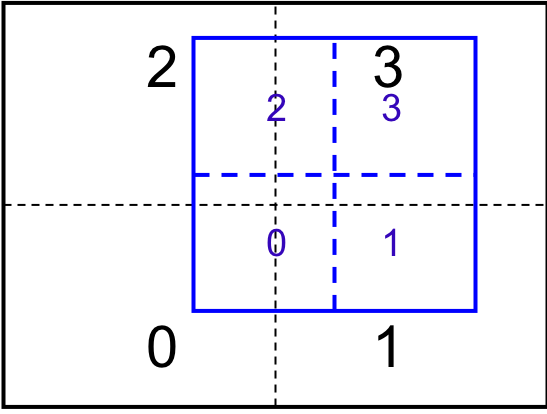 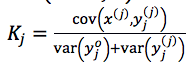 yj
decompose the update zone in the same fashion
0,1,2,3 => 0
1,3 => 1
2,3 => 2
3 => 3
How to write one piece of code to be executed by all processors,
and perform two-way communication successfully?
Deadlocks during two-way communication
naïve code:

for is = 0, nicpu*njcpu-1
	if is == sid
		get slab locally
	else
		MPI_Recv slab from is
		MPI_Send slab to is
	end
end
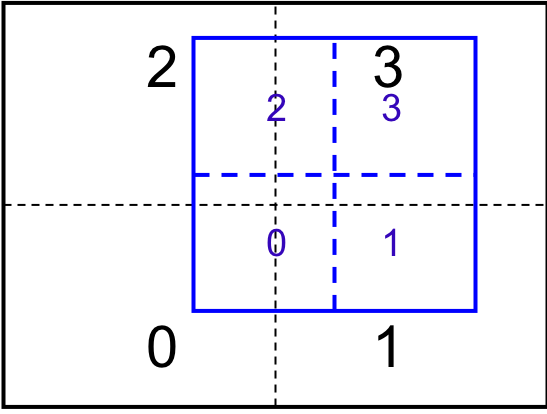 yj
what actually happens:
Choreographed inter-processor exchanges
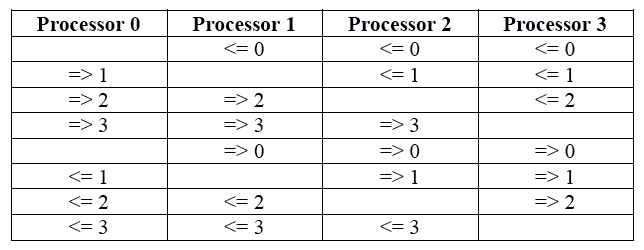 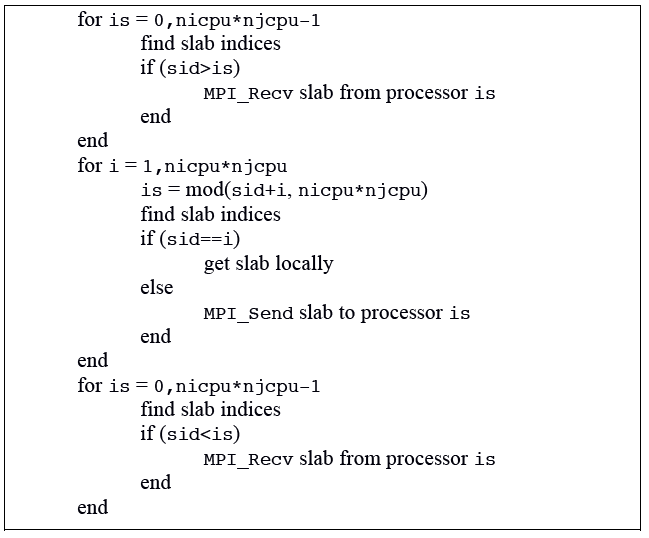 prevents deadlocks!
Performance
Reportedly ~10x speed up compared to an older version.

Enabled all kinds of crazy data assimilation application later in our group.
Computation
Speed
saturation
1        10          100 …
ncpus
Future improvements
Current algorithm and parallel strategy scales well when:
number of observation p is relatively small
localization ROI is large

For high-density observation with more local impact:
LETKF
Simultaneously assimilate batches of observations (Wang et al. 2013)
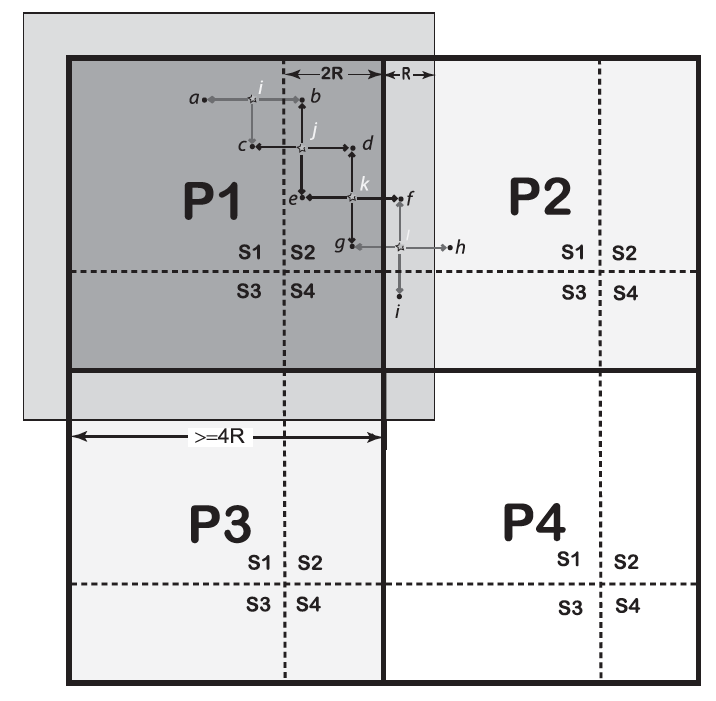